基于翻译日志的统计机器翻译模型剪枝
刘凯 吕雅娟 姜文斌 刘群

中科院计算所
[Speaker Notes: 大家好，我叫刘凯，来自中科院计算所。今天给大家带来的报告的题目是：基于翻译日志的统计机器翻译模型剪枝]
大纲
研究动机

翻译解码方法

翻译日志模型剪枝

实验结果
[Speaker Notes: 这是本次报告的提纲，我将从这四个方面讲述我的报告]
大纲
研究动机

翻译解码方法

翻译日志模型剪枝

实验结果
[Speaker Notes: 接下来我们先讲一下我们这个研究的研究动机]
研究动机
实用机器翻译系统
训练语料庞大
[Speaker Notes: 众所周知的，统计机器翻译及其依赖双语平行句对作为机器翻译模型的训练语料。通常，我们在能够保证质量的前提下，我们希望训练语料越大越好。这样才能保证我们机器翻译模型的翻译质量。这样会导致什么问题呢？]
研究动机
实用机器翻译系统
训练语料庞大

翻译模型庞大
[Speaker Notes: 就是我们从训练语料中学习出来的机器翻译模型会变得非常庞大。这就导致了]
研究动机
实用机器翻译系统
训练语料庞大

翻译模型庞大

较大的运行成本&应用场景受限
[Speaker Notes: 我们需要付出较大的成本去运行我们的机器翻译系统，并且机器翻译的应用场景也受到了限制。这就是一个连锁反应啊，我们希望机器翻译系统效果足够好，我们就加大训练语料，导致我们翻译模型庞大，最后导致我们这一系列问题。]
研究动机
规则表规模
FBIS(0.2M)
规则数：32M
大小：1G（压缩后）
LDC(1.5M)
规则数：167M
大小：4G（压缩后）
Baidu、Bing、Google……
[Speaker Notes: 说翻译模型庞大，到底有多大呢？我们看一下用不同规模语料，获得的翻译规则大小都是多少。例如，FBIS大概20万，利用moses层次短语抽取获得大概3200w翻译规则，压缩后的规则表大概1GB，解压后大概5GB左右。利用LDC150w双语语料抽取获得大概1.6亿的规则，压缩后大小为4GB，不压缩需要21G。更不要说像baidu、bing、google这样使用更大数量级语料的实用机器翻译系统。
首先，像这样的情况，我们很难在不做任何过滤的情况下应用在我们自己本地的一般机子上，更别说现在比较火的移动终端上。]
研究动机
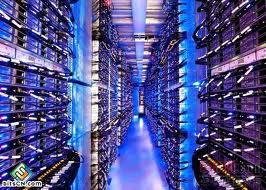 规则表规模问题
需要大规模服务器提供服务
[Speaker Notes: 这对应于目前大部分机器翻译服务提供的解决方案就是：将这些机器翻译模型和系统安装在我们服务器上或者云上。这同样也需要大规模服务器来支撑大量的翻译需求。]
研究动机
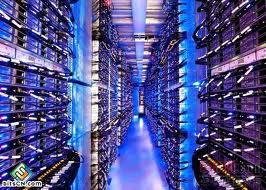 规则表规模问题
需要大规模服务器提供服务

难以移植到移动终端
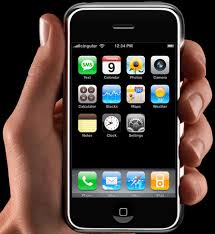 [Speaker Notes: 对应的，移动终端的大部分应用都是以终端的形式接入服务器的。大家可能目前觉得这个没啥哈,现在移动互联网这么发达，感觉没有什么关系嘛，但是要注意到，要用到这些服务的场合一般都是联网不是这么方便的地方，像是国外一些地方啊，wifi也不是这么好使的地方。]
研究动机
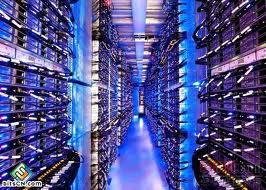 规则表规模问题
需要大规模服务器提供服务

难以移植到移动终端
国际流量漫游包月≈2000元（泰国）
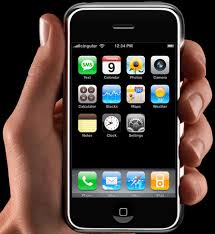 [Speaker Notes: 例如在泰国移动的漫游流量包月接近2000块，够买一个手机的了。我相信大部分人不会为了一个应用去花这个钱吧，这下这个翻译应用的存在价值就大打折扣了。这个现状至少在短期内改变的难度还是比较大的。
那么我们对机器翻译模型剪枝还是非常有必要的。因为我们看到之前的模型都是非常大的，如果只是小规模的模型剪枝，恐怕还是难以满足我们这些的要求的。那么我们大规模剪枝是否可行呢？我们做了一个实验]
研究动机
可行性






长尾现象
大规模剪枝是可能的
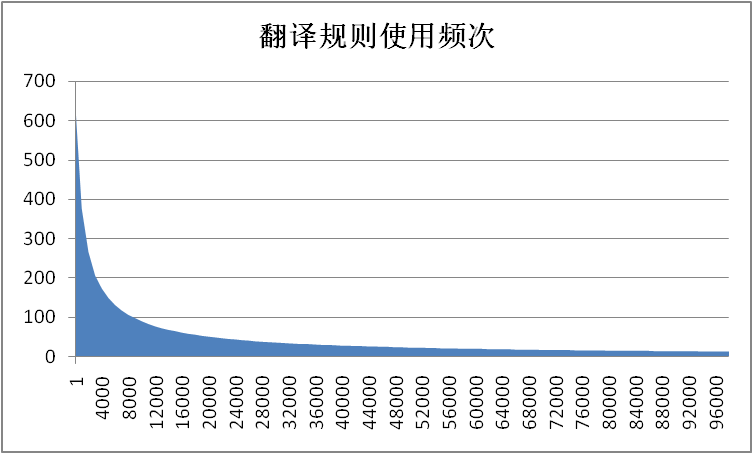 [Speaker Notes: 我们将规则表中使用频度前10w的规则进行了简单的排序统计，如图所示。我们可以看到一个很明显的长尾现象，这10w规则中排序较后的规则使用度很低。我们前面说过，机器翻译模型规则表小的也是动辄3、4千万的规模，前10w排序较后的使用频率都这么低了，可以考虑到我们这几千万甚至上亿的规则表有多少是基本不会被使用的。所以我们认为大规模剪枝是可能的。
这个现象是怎么造成的呢？一个就是词频问题，频率较高的词汇或短语自然用得多，另一个问题就是我们的解码器搜索空间是有限的。]
研究动机
解码器搜索空间有限
参数固定则搜索空间固定
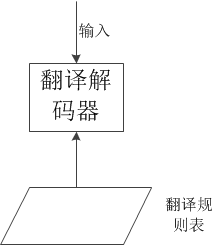 [Speaker Notes: 为什么呢？因为解码器的搜索空间在解码器参数固定下来之后也就随之固定下来了。例如我们给解码器一个蓝色参数，则它在翻译规则表中的空间也被固定下来了，对应的输出也固定了。]
研究动机
解码器搜索空间有限
参数固定则搜索空间固定
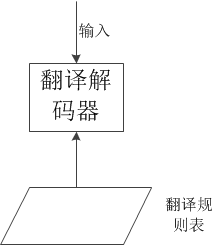 [Speaker Notes: 当我们改变输入参数的时候，解码器的搜索空间和相应解码输出也对应的改变了。]
研究动机
解码器搜索空间有限
参数固定则搜索空间固定
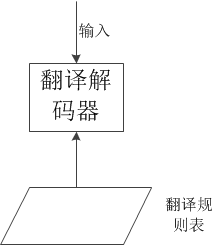 [Speaker Notes: 不同的解码器参数对应着不同的解码空间和相应输出。]
研究动机
解码器搜索空间有限
参数固定则搜索空间固定
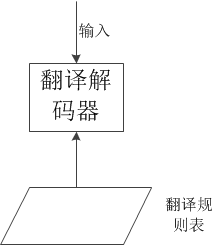 √
找出模型搜索空间并去除搜索空间外的不必要的规则
[Speaker Notes: 当我们认为该输出足够好的时候，也就是我们参数固定的时候翻译模型确定了，我们的解码器空间也固定了，相应的搜索空间也确定了。则翻译模型搜索空间外的翻译规则对于我们这个解码器就是没有用的了。
那么我们怎么确定这个翻译解码空间呢？]
研究动机
解码器搜索空间有限
参数固定则搜索空间固定
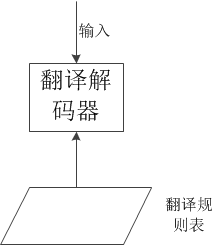 √
找出模型搜索空间并去除搜索空间外的不必要的规则
翻译日志！
[Speaker Notes: 我们使用翻译日志作为我们去寻找这个搜索空间的一个手段。]
大纲
研究动机

翻译解码方法

翻译日志模型剪枝

实验结果
[Speaker Notes: 在我们具体讲我们怎么用翻译日志剪枝之前，我们先讲一下翻译解码过程中发生了什么。]
翻译解码
翻译例子
布什 与 沙龙  举行 了 会谈
解码：
[Speaker Notes: 假定我们有一个规则表，如右边。我们要翻译如“布什与沙龙举行了会谈”这句话。]
翻译解码
翻译例子
布什 与 沙龙  举行 了 会谈
解码：
Bush held a meeting with Sharon
[Speaker Notes: 我们可以用前三个规则生个一个对应的一个候选译文，这里这个译文，看上去对了哈。]
翻译解码
翻译例子
布什 与 沙龙  举行 了 会谈
解码：
Bush held a meeting with Sharon
Bush hold a meeting with Sharon
[Speaker Notes: 同理，我们也可以用其他规则生成其他翻译候选，例如这句可能有一点点问题的句子。]
翻译解码
翻译例子
布什 与 沙龙  举行 了 会谈
解码：
Bush held a meeting with Sharon
Bush hold a meeting with Sharon
Bush hold a conference with Salon
……
[Speaker Notes: 继续可以生成其他候选译文，这句可能就不是这么合适了。当然这些种候选译文非常多啊，远不止3个，每个候选译文背后都代表了一系列不同的翻译规则的组合。]
翻译解码
翻译例子
布什 与 沙龙  举行 了 会谈
解码：
Bush held a meeting with Sharon
Bush hold a meeting with Sharon
Bush hold a conference with Salon
……
√1best
[Speaker Notes: 这时候，我们翻译解码器会根据它自己的标准找出一个它认为最好的一个候选译文返回输出，例如这第一个译文。这时候呢，其他候选译文就没有用了，作为失败者只是成功者的一个垫脚石啊，枚举候选完了后，解码器对比完了后，就没有用了。如果解码器的评价标准不发生改变，在同样的句子下他们永远不可能出头啊。]
翻译解码
翻译例子
布什 与 沙龙  举行 了 会谈
解码：
Bush held a meeting with Sharon
Bush hold a meeting with Sharon
Bush hold a conference with Salon
……
√1best
[Speaker Notes: 对应的，我们如果把对应在翻译中没有用到的资源去掉，对我们的1best翻译是没有影响的。]
翻译解码
翻译例子
布什 与 沙龙  举行 了 会谈
解码：
Bush held a meeting with Sharon
Bush hold a meeting with Sharon
Bush hold a conference with Salon
……
√1best
[Speaker Notes: 但是我们其他的翻译结果就不会生成了，机会都不给了。从另一个角度说，我们也减轻了解码器的翻译成本，同时也减少了翻译所需的规则数。]
大纲
研究动机

翻译解码方法

翻译日志模型剪枝

实验
[Speaker Notes: 到这时候大家应该很清楚应该怎么利用翻译日志寻找翻译解码空间，并对其进行剪枝了。但是我们这边还是要简单介绍一下。]
翻译日志模型剪枝
利用翻译获取规则信息
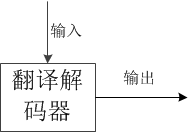 [Speaker Notes: 还是刚刚那个例子]
翻译日志模型剪枝
利用翻译获取规则信息
布什 与 沙龙 举行 了 会谈
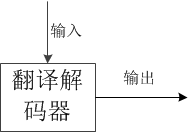 √
√
√
[Speaker Notes: 我们有了这个句子作为输入，我们就能统计出它1best使用了哪些规则。]
翻译日志模型剪枝
利用翻译获取规则信息
布什 与 沙龙 举行 了 会谈
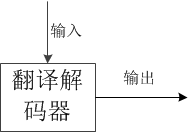 1
1
1
[Speaker Notes: 然后每个规则进行计数。]
翻译日志模型剪枝
利用翻译获取规则信息
…………
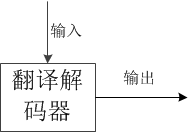 …
…
…
…
…
…
…
[Speaker Notes: 在我们翻译了足够多的译文后，我们就获得了规则表中规则作为1best规则使用的次数了。]
翻译日志模型剪枝
利用翻译获取规则信息
翻译日志
…………
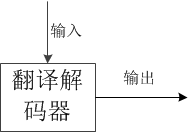 …
…
…
…
…
…
…
[Speaker Notes: 这些频度统计信息就是我们的翻译日志。]
翻译日志模型剪枝
模型剪枝
仅保留在翻译中命中的规则
命中次数>0的规则
[Speaker Notes: 在实际中呢，我们既然是寻找翻译解码空间，我们就保留所有用到过的规则，也就是命中次数不等于0的规则。]
大纲
研究动机

翻译解码方法

翻译日志模型剪枝

实验
[Speaker Notes: 我们看看这样做的具体结果是怎么样的？]
实验
实验配置（汉-英）
训练语料：LDC，1.5M句对
语言模型：法新社+Giga新华5元
翻译日志模拟语料：
训练集1.5M
新闻语料5.28M
Web语料6.06M（搜狗全网）
开发测试集：
Dev:nist06; Tst:nist04,nist05,nist08
[Speaker Notes: 我们使用LDC150w语料作为双语平行句对进行训练。
语言模型使用：
翻译日志模拟语料分为三份，第一个是训练集150w、新闻语料500余万，web语料600万。
开发集市nist06，测试集市nist040508
训练集和日志集均和开发测试集不重复]
实验
实验结果
直接过滤规则表




Count:低于等于该使用频度的规则不被保留
[Speaker Notes: 这个就是我们直接过滤规则表后，我们利用不同集合作为翻译log的结果。其中包括保留下来的规则表大小所占的百分比，和对应测试集的翻译结果表现。
可以看出了我们不论用哪个集合作为翻译log，保留的规则表大小均在4%以下，其中只用训练集的最好，只保留了2.4%，并且翻译效果也并没有显著改变。
我这里为了简洁没有写原始测试集baseline的结果，在下面均值的括号中的就是和原始baseline均值之差。可以看到我们使用训练集作为log的效果最好。
只差0.28，其他两个也不差，就是web的稍微差了一点，因为web数据和nist0405新闻领域相关度较低，在有部分web语料的nist08测试集上表现较为稳定，和用新闻的差不多啊。
除此之外，我们还尝试了多过滤一些规则，可以在性能有1.7个点的损失的前提下，过滤到原有规则表的0.4%。这个数字还是非常小的。]
实验
实验结果
在过滤规则表基础上重新调参



能够更加接近原始规则表的效果
[Speaker Notes: 我们之前是没有再调参后的结果。我们实验中再尝试了在现有过滤后的规则表的条件下重新进行解码器调参，优化搜索空间和目标。能够获得比不调参的时候更好的效果，使规则过滤后的效果更加接近原始规则表的效果。我们可以看到用新闻语料的过滤后的模型效果较训练集上的也有提升。]
实验
讨论
OOV问题
解决：利用训练集获取翻译日志

领域问题
确实存在
新闻: 34.06=>33.74
Web: 34.06=>32.76
[Speaker Notes: 对于我们这些方法我们肯定都有一些问题，例如OOV的问题，利用翻译日志没能覆盖原有语料的的词汇，怎么办？最简单的就是在翻译日志中加入训练集嘛，直接就覆盖了。
还有一个就是领域问题，这也是确实存在的，例如利用不同领域的翻译日志来确定搜索空间覆盖的规则肯定也是不一样的。这也会导致你在用其他领域翻译的时候的问题。
最好的解决方案就是领域尽量全，另一点就是集中领域进行建模，从根本上解决这个问题。]
结论
简单动机和方法

效果显著
规则表大小：100%=>2.4%
翻译效果：31.18=>31.03

语言模型剪枝也可参照该思想
[Speaker Notes: 最后是我们的结论。
我们的方法的动机和实现都非常简单。
但是效果非常显著，可以在只用规则表大小2.4%的前提下获得基本一致的翻译效果。
我们认为语言模型剪枝也是可以参照这个思想进行剪枝的。]
谢谢！
[Speaker Notes: 谢谢大家！]